Hamiltonian Chaos and the Ergodic Hypothesis
The Brown Bag
Hassan Bukhari
BS Physics 2012
墫鱡뱿轺
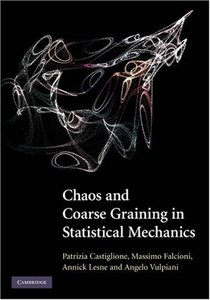 Stat Mech Project
“It is not less important to understand the foundation of such a complex issue than to calculate useful quantities”
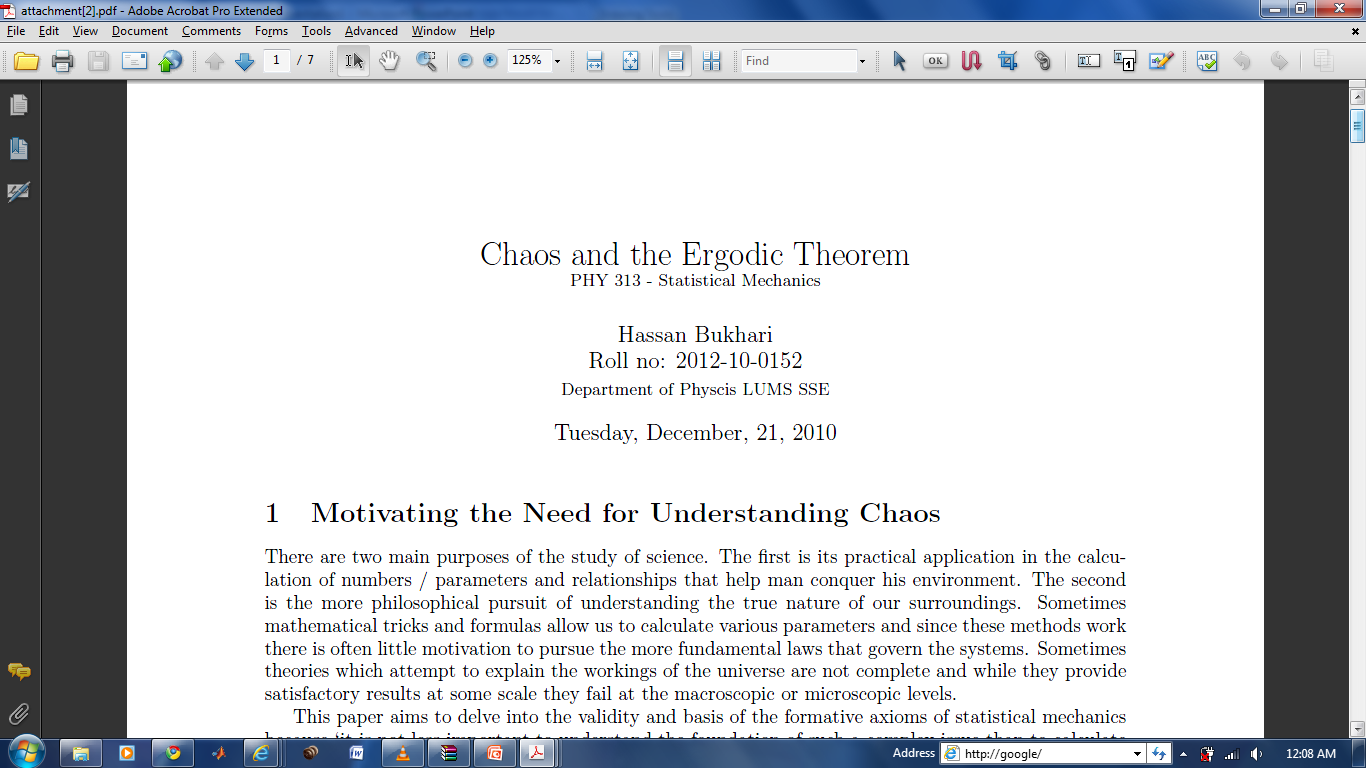 Over View
What is the Ergodic Hypothesis

What is Chaos

How can these two concepts meet
Ergodic Theory
Under certain conditions, the time average of a function along the trajectories exists almost everywhere and is related to the space average
In measure theory, a property holds almost everywhere if the set of elements for which the property does not hold is a null set, that is, a set of measure zero
[Speaker Notes: rgodic theory is a branch of mathematics that studies dynamical systems with an invariant measure and related problems. Its initial development was motivated by problems of statistical physics.
A central aspect of ergodic theory is the behavior of a dynamical system when it is allowed to run for a long time. The first result in this direction is the Poincaré recurrence theorem, which claims that almost all points in any subset of the phase space eventually revisit the set. More precise information is provided by various ergodic theorems which assert that, under certain conditions, the time average of a function along the trajectories exists almost everywhere and is related to the space average. Two of the most important examples are ergodic theorems of Birkhoff and von Neumann. For the special class of ergodic systems, the time average is the same for almost all initial points: statistically speaking, the system that evolves for a long time "forgets" its initial state. Stronger properties, such as mixing and equidistribution, have also been extensively studied.]
Qualitative proof
The phase trajectories of closed dynamical systems do not intersect.
By assumption the phase volume of a finite element under dynamics is conserved.

A trajectory does not have to reconnect to its starting point. A dense mix of trajectories. Eg harmonic oscillator
In mathematics, the term ergodic is used to describe a dynamical system which, broadly speaking, has the same behavior averaged over time as averaged over space. 
In physics the term is used to imply that a system satisfies the ergodic hypothesis of thermodynamics.
Mathematical Interpretations
Birkhoff–Khinchin
The Ergodic Hypothesis
Over long periods of time, the time spent by a particle in some region of the phase space of microstates with the same energy is proportional to the volume of this region, i.e., that all accessible microstates are equiprobable over a long period of time.
[Speaker Notes: More precise information is provided by various ergodic theorems which assert that, under certain conditions, the time average of a function along the trajectories exists almost everywhere and is related to the space average.]
Chaos
The Logistic map
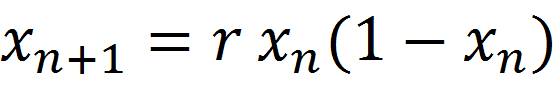 Deterministic Chaos
Poincare Sections
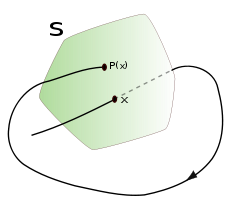 The Standard Map
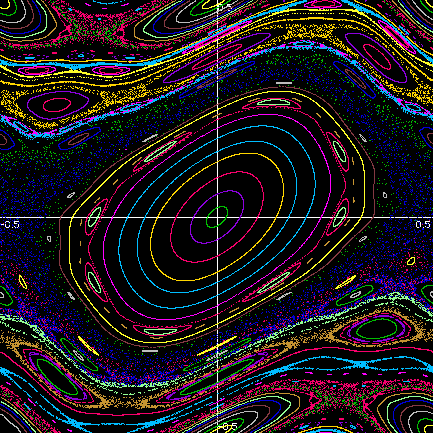 pn + 1 = pn + Ksin(θn) 
θn + 1 = θn + pn + 1 

p – θ plane
K = 0.6                  K = 0.9                   K = 1.2     





							
							 K = 2.0
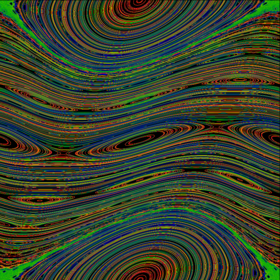 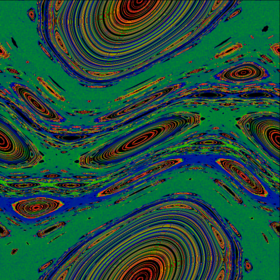 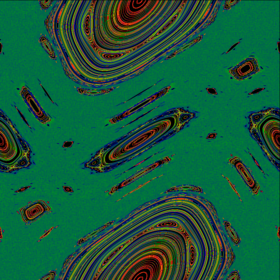 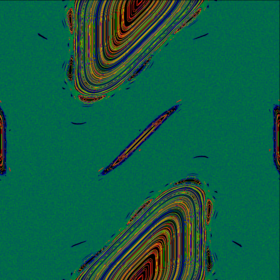 pn + 1 = pn + Ksin(θn)
θn + 1 = θn + pn + 1
Close up of the chaotic region
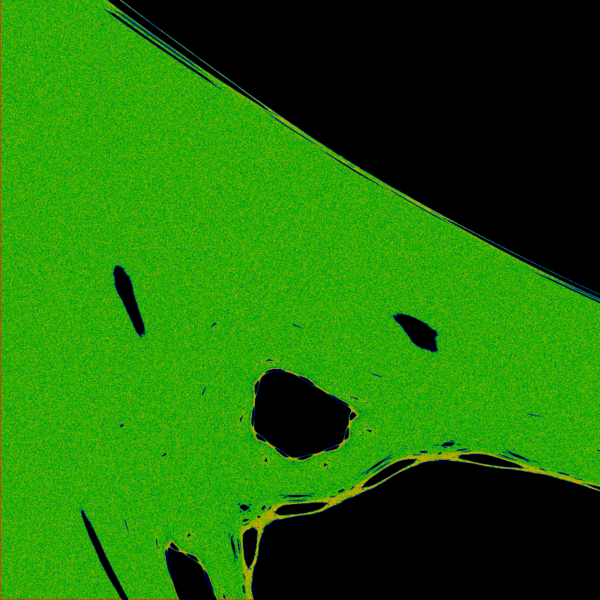 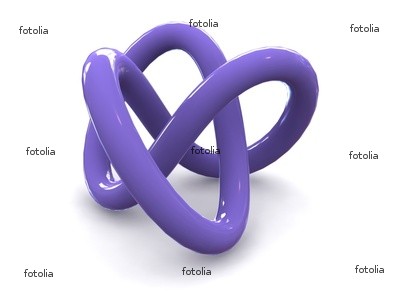 Integrable Hamiltonian’s
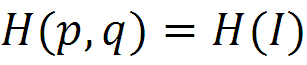 This will evolved around an n-d torus 


Pertubed Hamiltonians were shown to be non-integrable
Non- integrable meant ergodic
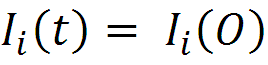 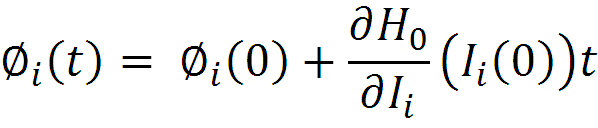 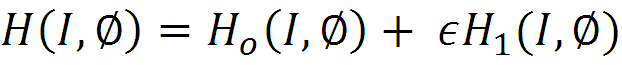 KAM Theorem and KAM Tori
If the system is subjected to a weak nonlinear perturbation, some of the invariant tori are deformed and survive, while others are destroyed

Oh no! What becomes of the Ergodic Hypothesis!
[Speaker Notes: The KAM theorem is usually stated in terms of trajectories in phase space of an integrable Hamiltonian system. The motion of an integrable system is confined to a doughnut-shaped surface, an invariant torus. Different initial conditions of the integrable Hamiltonian system will trace different invariant tori in phase space. Plotting any of the coordinates of an integrable system would show that they are quasi-periodic.]
The FPU Problem – A lucky simulation
N masses connected with non-linear springs



What does statistical mechanics predict will happen

What do you expect will happen?
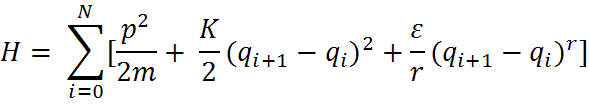 FPU (Fermi – Pasta – Ulam) problem
Solving the Problem
%% initialization
N=32; % Number of particles must be a power of 2
alpha= 0.25; % Nonlinear parameter
totalt=500000; dt=20; % totalt and Delta t
tspan=[0:dt:totalt];
options=odeset('Reltol',1e-4,'OutputSel',[1,2,N]);
 
%% initial conditions for normal modes
for I=1:N,
a=10;
b(I)=a*sin(pi*I/(N+1));
b(I+N)=0; % initial conditions
omegak2(I)=4*(sin(pi*I/2/N))^2; % Mode Frequencies
end
 
[T,Y]=ode45('fpu1',tspan,b',options,N); % t integration
 
for IT=1:(totalt/dt),
 
t(IT)=IT*dt*sqrt(omegak2(1))/2/pi; % t iteration loop
YX(IT,1:N+1)=[0 Y(IT,1:N )]; 
YV(IT,1:N+1)=[0 Y(IT,N+1:2*N )];
sXF(IT,:)= imag(fft([YX(IT,1:N+1) 0 -YX(IT,N+1:-1:2)]))/sqrt(2*(N+1));
sVF(IT,:)= imag(fft([YV(IT,1:N+1) 0 -YV(IT,N+1:-1:2)]))/sqrt(2*(N+1));
 
Energ(IT,1:N)=(omegak2(1:N).*(sXF(IT,2:N+1).^2)+sVF(IT,2:N+1).^2)/2;
 
end
% figure
% plot(t,Energ(:,1),'r-',t,Energ(:,2),t,Energ(:,3),t,Energ(:,4),'c-');
function dy=fpu1(t,y)
N=32;alpha=0.25;
D(N+1)=y(2) -2*y(1)+alpha*((y(2)-y(1))^2-y(1)^2);D(1)=y(N+1);
D(2*N)=y(N-1)-2*y(N)+alpha*(y(N)^2-(y(N)-y(N-1))^2);D(N)=y(2*N);
for I=2:N-1,
D(N+I)=y(I+1)+y(I-1)-2*y(I)+alpha*((y(I+1)-y(I))^2-(y(I)-y(I-1))^2);
D(I)=y(N+I);
end
dy=D';
for IT= 1:(25000)
avg(IT)  = sum(Energ(1:IT,1))/IT/10;
avg2(IT) = sum(Energ(1:IT,2))/IT/10;
avg3(IT) = sum(Energ(1:IT,3))/IT/10;
avg4(IT) = sum(Energ(1:IT,4))/IT/10;
avg5(IT) = sum(Energ(1:IT,5))/IT/10;
avg6(IT) = sum(Energ(1:IT,6))/IT/10;
avg7(IT) = sum(Energ(1:IT,7))/IT/10;
avg8(IT) = sum(Energ(1:IT,8))/IT/10;
 
end
figure
plot(log(1:25000),avg,log(1:25000),avg2,log(1:25000),avg3,log(1:25000),avg4,log(1:25000),avg5,log(1:25000),avg6,log(1:25000),avg7,log(1:25000),avg8)
hold on
Results
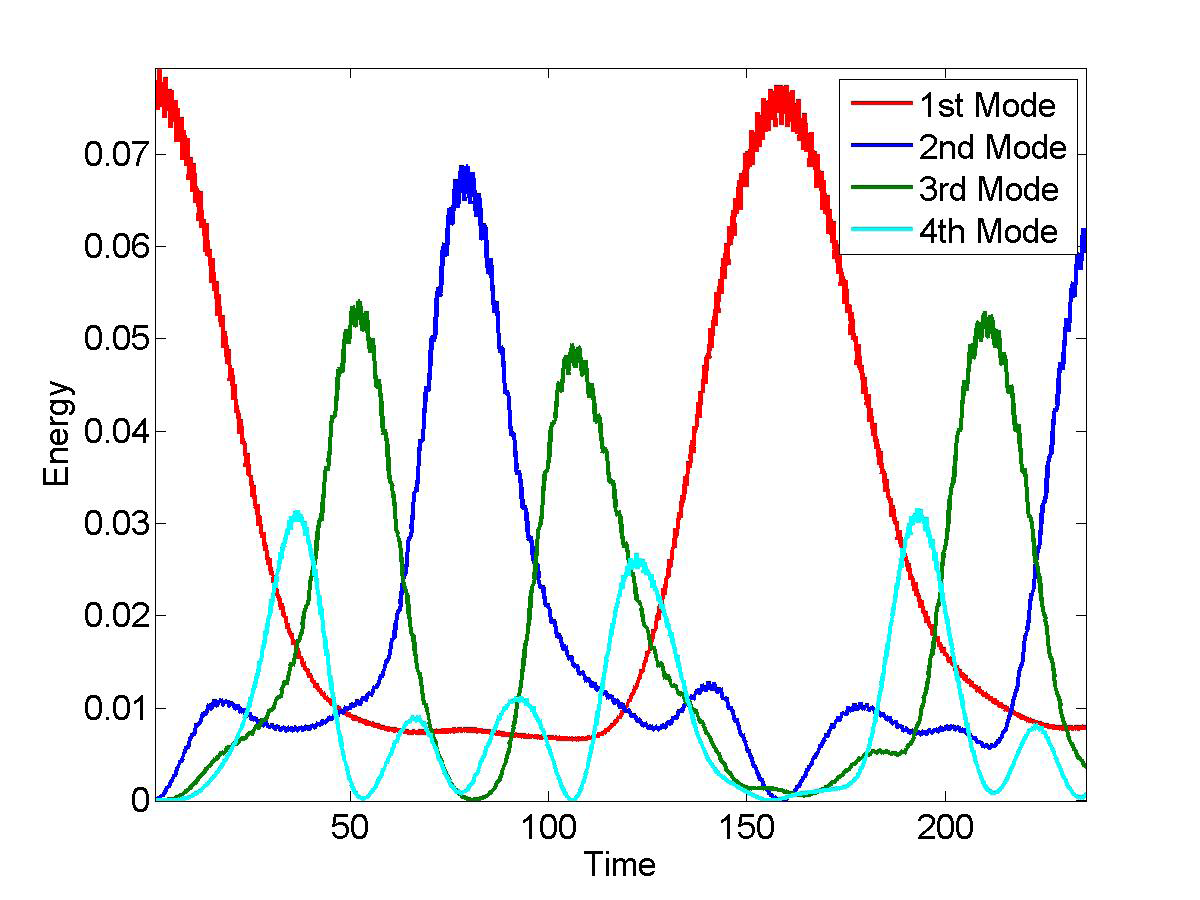 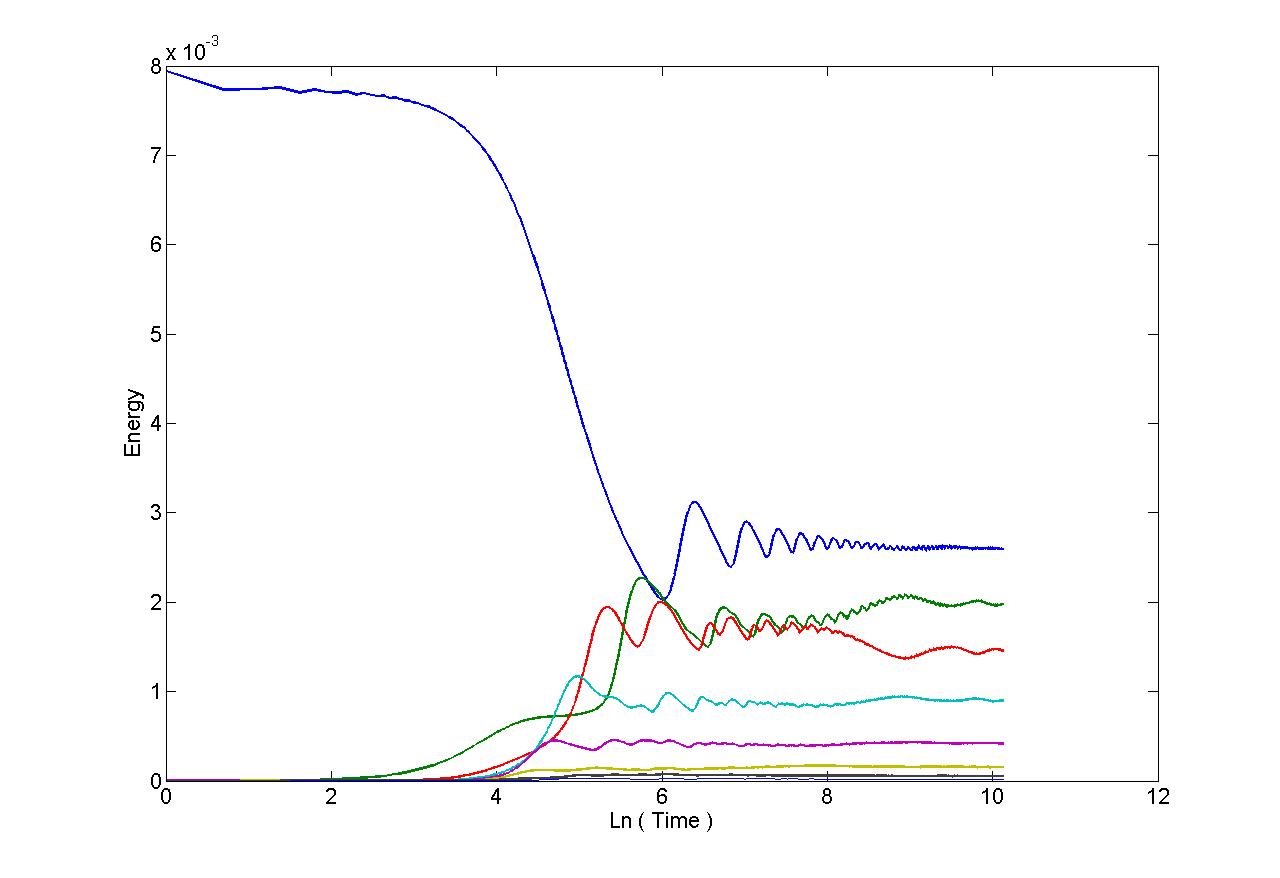 Invariant Tori!
Looks like we have chosen initial conditions which are on some Tori that has survived.
Increase the non-linearity?
Non-linearity is a characteristic of the system. 
Energy Density = Etotal/N
Equipartition
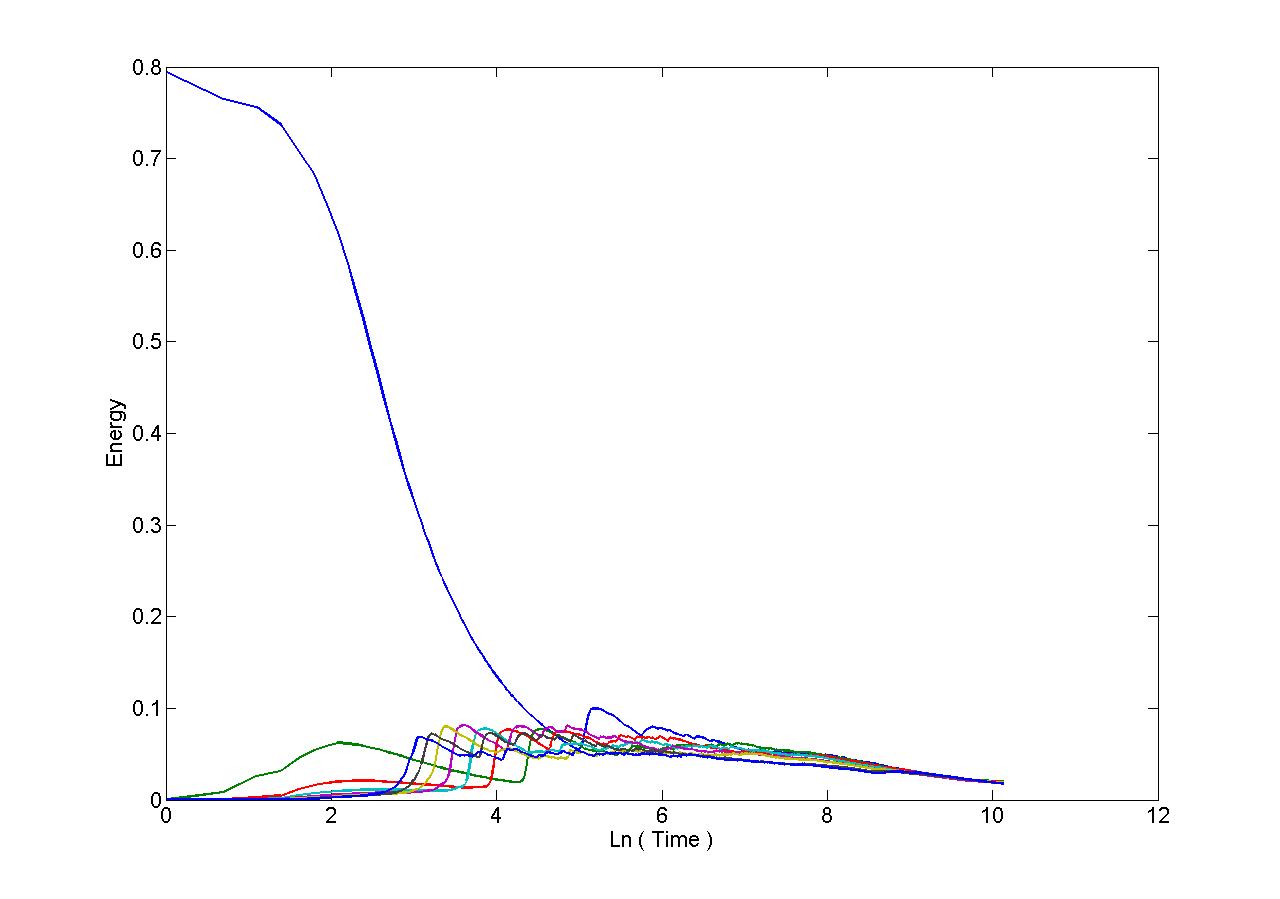 Energy Density
Etotal/N
Every εc has a corresponding critical Energy density
Increased E.
Conclusions
Presence of Chaos is an insufficient condition
If  ε < ε c then the KAM tori are still dominant and the system will not reach equipartition
As N  ∞ then Etotal/N  0 and so any initial energy will go to equipartition
[Speaker Notes: Have taken the dynamics into account in this derivation]